CHÚA NHẬT XX THƯỜNG NIÊN NĂM B
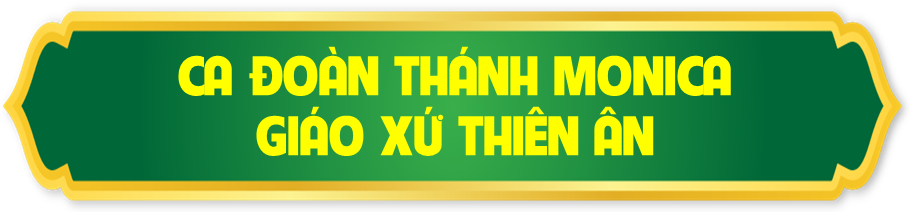 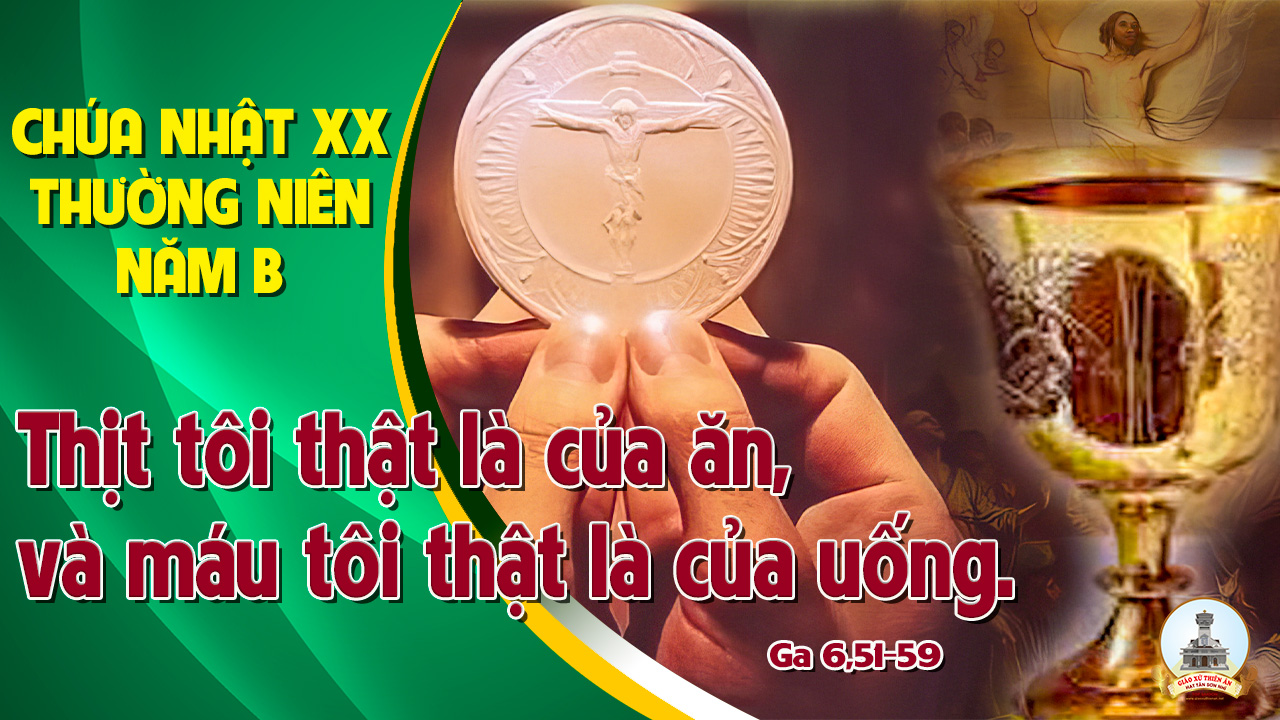 Chúa Nhật XX TN Năm A
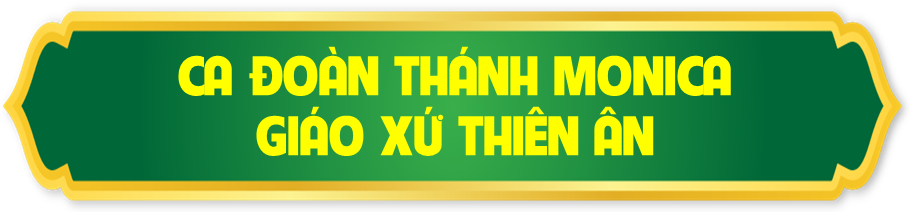 TẬP HÁT CỘNG ĐOÀN
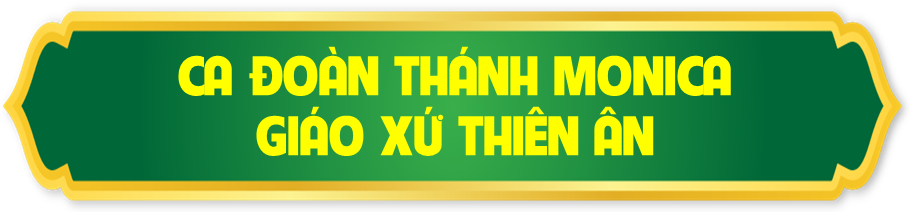 Đk: Hãy nếm thử mà coi cho biết Chúa thiện hảo dường bao.
Alleluia-Alleluia
Chúa phán: Ai ăn Thịt Tôi và uống Máu Tôi, thì người ấy sẽ ở trong Tôi và Tôi ở trong người ấy.
Alleluia…
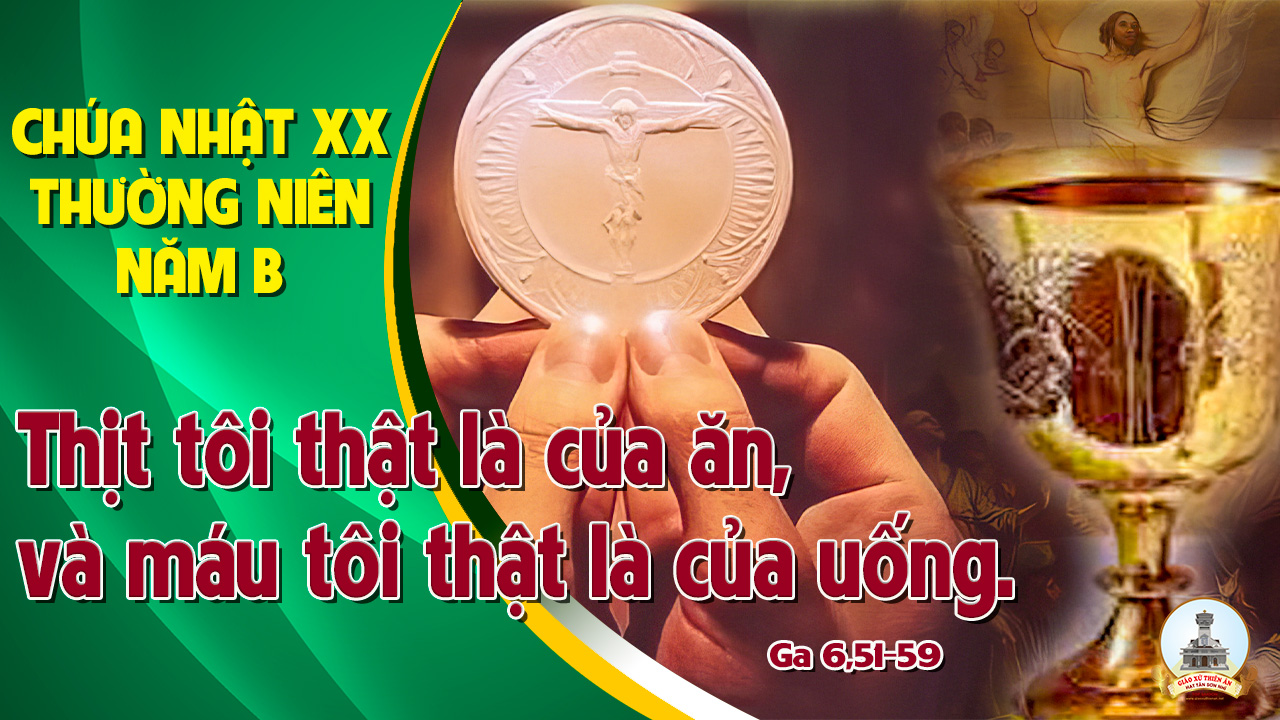 Chúa Nhật XX TN Năm A
Ca Nhập LễCon Sẽ Tiến Lên Bàn ThờHoàng Ngôn – Hoàng Phúc
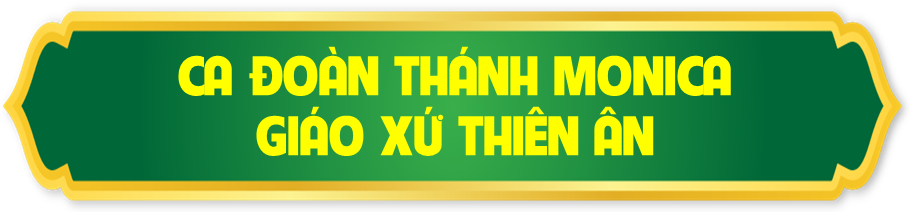 Đk: Con sẽ bước lên bàn thờ, vì chính Chúa làm tuổi xuân ca khúc hân hoan. Con sẽ tiến lên bàn thánh tế lễ mình làm của lễ hy sinh.
Tk1: Này hồn tôi ơi sao xao xuyến đau thương? Tứ vi địch thù vây hãm lo gì. Có Chúa trong thành địch thù tan nát hết. Chúa trong lòng ta lo lắng gì hồn tôi ơi.
Đk: Con sẽ bước lên bàn thờ, vì chính Chúa làm tuổi xuân ca khúc hân hoan. Con sẽ tiến lên bàn thánh tế lễ mình làm của lễ hy sinh.
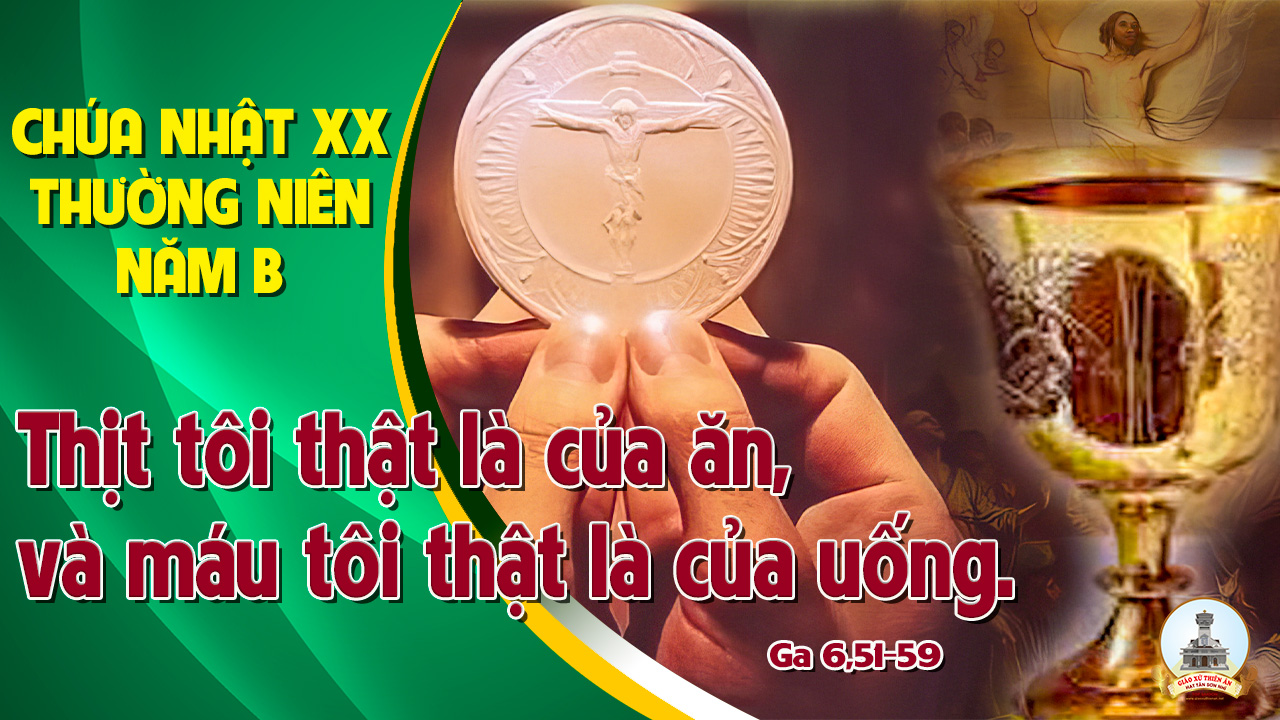 Chúa Nhật XX TN Năm A
KINH VINH DANH
Ca Lên Đi 2
KINH VINH DANH
Chủ tế: Vinh danh Thiên Chúa trên các tầng trời. Và bình an dưới thế, bình an dưới thế cho người thiện tâm.
Chúng con ca ngợi Chúa. Chúng con chúc tụng Chúa. Chúng con thờ lạy Chúa. Chúng con tôn vinh Chúa. Chúng con cảm tạ Chúa vì vinh quang cao cả Chúa.
Lạy Chúa là Thiên Chúa, là Vua trên trời, là Chúa Cha toàn năng. Lạy Con Một Thiên Chúa, Chúa Giê-su Ki-tô.
Lạy Chúa là Thiên Chúa, là Chiên Thiên Chúa, là Con Đức Chúa Cha. Chúa xoá tội trần gian, xin thương, xin thương, xin thương xót chúng con.
Chúa xoá tội trần gian, Xin nhận lời chúng con cầu khẩn. Chúa ngự bên hữu Đức Chúa Cha, xin thương, xin thương, xin thương xót chúng con.
Vì lạy Chúa Giê-su Ki-tô, chỉ có Chúa là Đấng Thánh, chỉ có Chúa là Chúa, chỉ có Chúa là Đấng Tối Cao, cùng Đức Chúa Thánh Thần trong vinh quang Đức Chúa Cha. A-men. A-men.
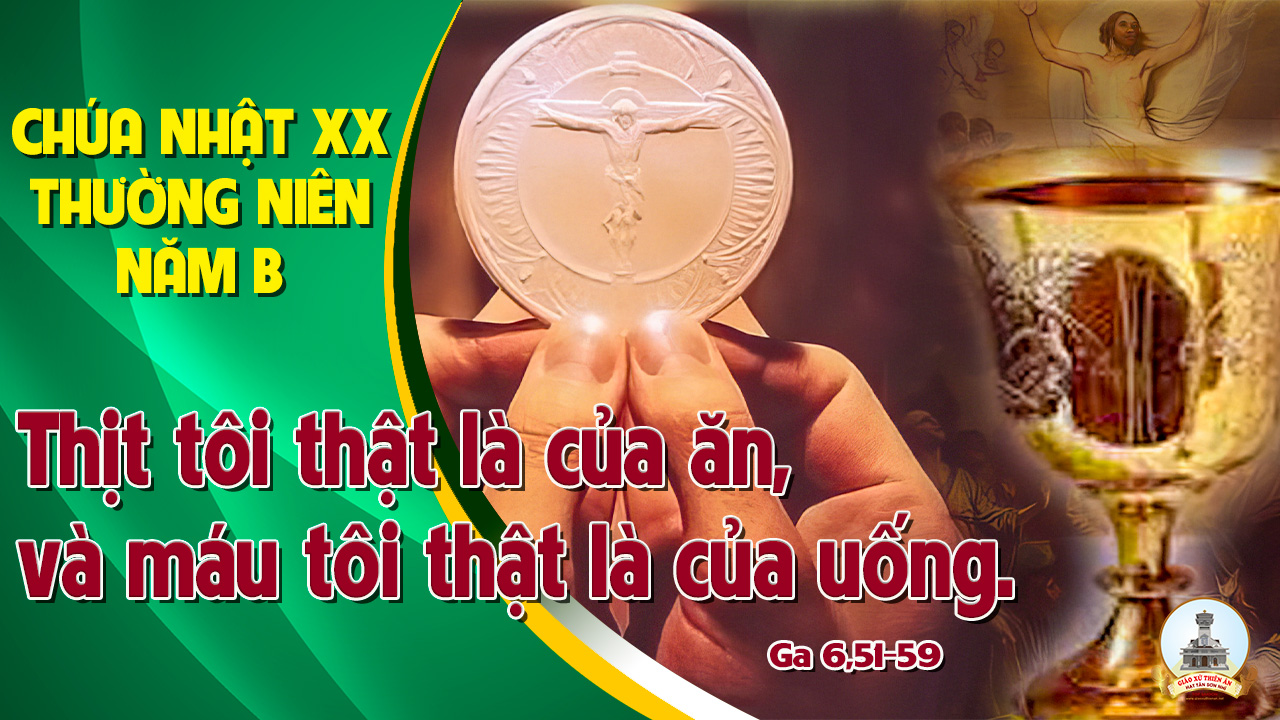 Chúa Nhật XX TN Năm A
KINH VINH DANH
Chủ tế: Vinh danh Thiên Chúa trên các tầng trời.A+B: Và bình an dưới thế cho người thiện tâm.
A: Chúng con ca ngợi Chúa.
B: Chúng con chúc tụng Chúa. A: Chúng con thờ lạy Chúa. 
B: Chúng con tôn vinh Chúa.
A: Chúng con cảm tạ Chúa vì vinh quang cao cả Chúa.
B: Lạy Chúa là Thiên Chúa, là Vua trên trời, là Chúa Cha toàn năng.
A: Lạy con một Thiên Chúa,            Chúa Giêsu Kitô.
B: Lạy Chúa là Thiên Chúa, là Chiên Thiên Chúa là Con Đức Chúa Cha.
A: Chúa xóa tội trần gian, xin thương xót chúng con.
B: Chúa xóa tội trần gian, xin nhậm lời chúng con cầu khẩn.
A: Chúa ngự bên hữu Đức Chúa Cha, xin thương xót chúng con.
B: Vì lạy Chúa Giêsu Kitô, chỉ có Chúa là Đấng Thánh.
Chỉ có Chúa là Chúa, chỉ có Chúa là đấng tối cao.
A+B: Cùng Đức Chúa Thánh Thần trong vinh quang Đức Chúa Cha. 
Amen.
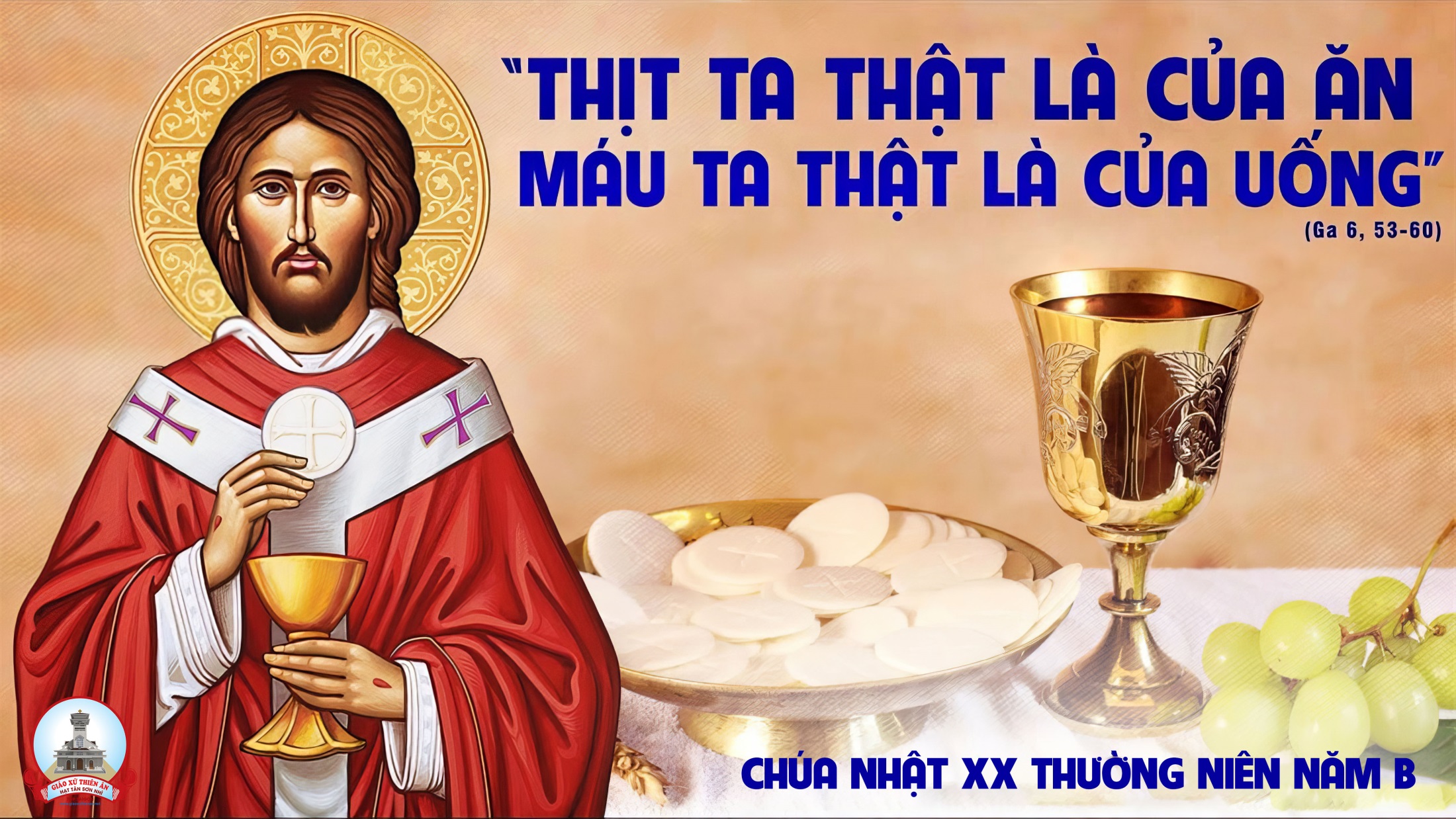 Chúa Nhật XX TN Năm A
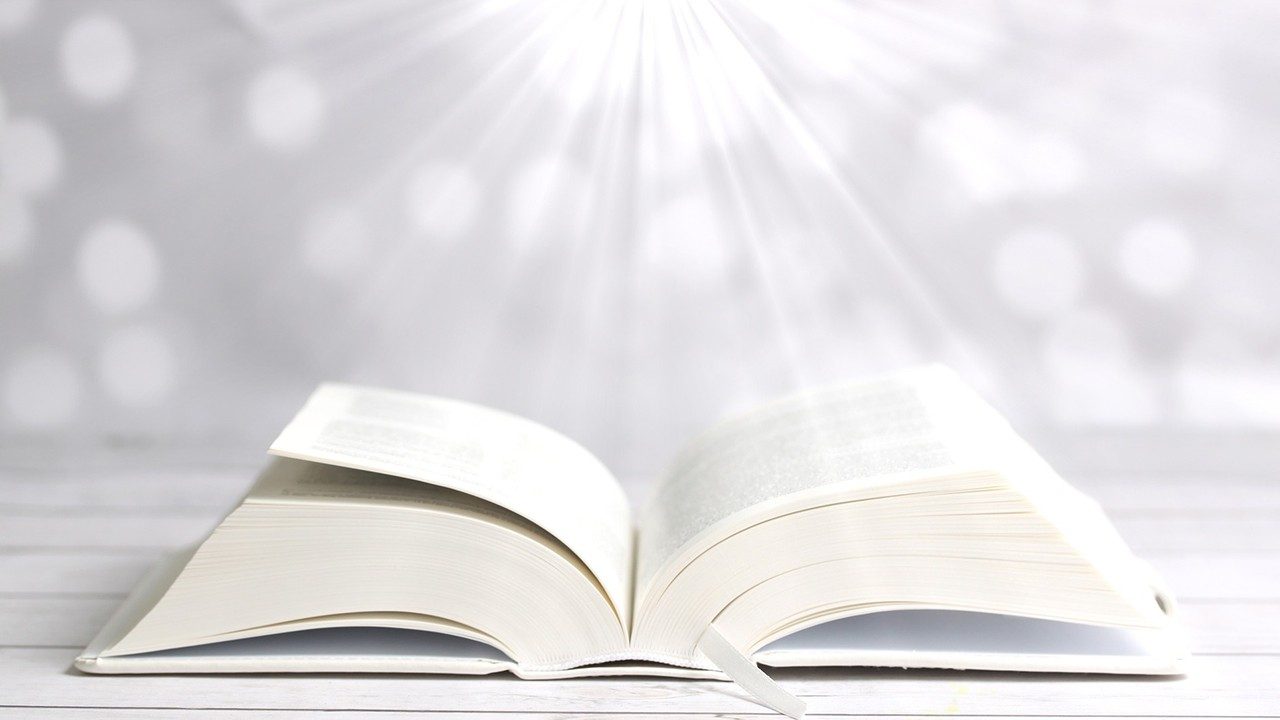 Bài đọc 1
Hãy đến mà ăn bánh của ta, và uống rượu do ta pha chế !
Bài trích sách Châm ngôn.
THÁNH VỊNH 33CHÚA NHẬT XX THƯỜNG NIÊNNĂM B Lm. Kim Long04 câu
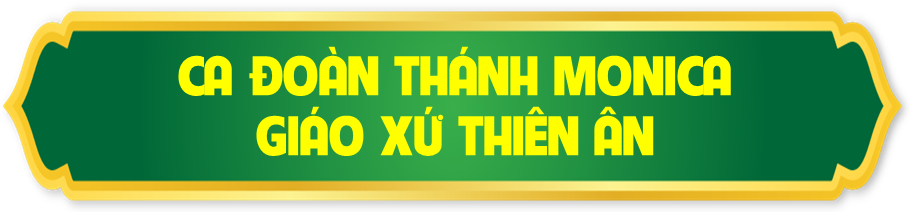 Đk: Hãy nếm thử mà coi cho biết Chúa thiện hảo dường bao
Tk1: Tôi luôn luôn ca tụng Chúa, câu hát mừng Ngài chẳng ngớt trên môi. Chúa đã làm tôi hãnh diện, xin các bạn nghèo nghe nói mà vui lên.
Đk: Hãy nếm thử mà coi cho biết Chúa thiện hảo dường bao.
Tk2: Dân riêng ơi, tôn sợ Chúa, ai kính sợ Ngài chẳng thiếu thốn chi. Phú quý rầy nên khó nghèo, Ai kiếm trông Ngài không thiếu hụt khi nao.
Đk: Hãy nếm thử mà coi cho biết Chúa thiện hảo dường bao.
Tk3: Con ơi nghe ta dậy dỗ cho biết đường mà thờ kính Chúa luôn. Hỡi những người mong sống còn, mong hưởng những ngày vinh phúc và an khang.
Đk: Hãy nếm thử mà coi cho biết Chúa thiện hảo dường bao.
Tk4: Ta luôn trông coi miệng lưỡi không nói lời nào gian ác điêu ngoa. Sống tốt lành, xa ác tà, Ăn ở thuận hoà, trông kiếm bình an luôn.
Đk: Hãy nếm thử mà coi cho biết Chúa thiện hảo dường bao.
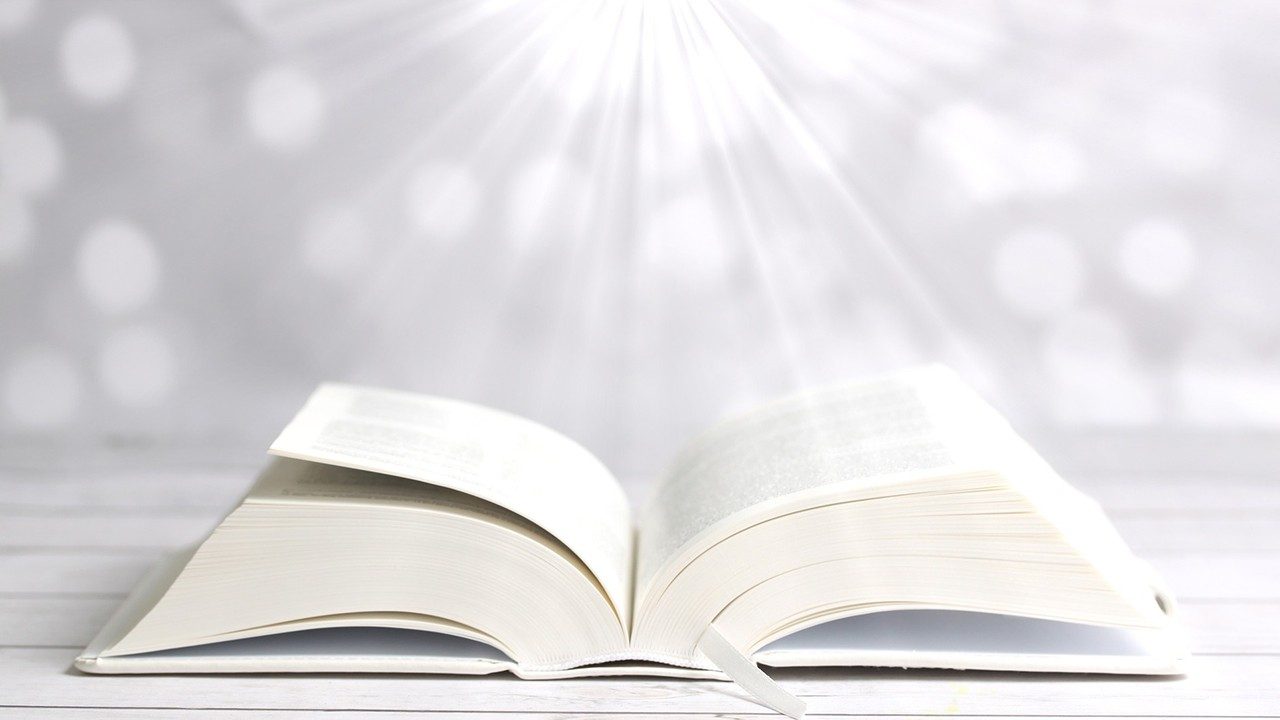 Bài đọc 2
Hãy tìm hiểu đâu là ý Chúa.
Bài trích thư của thánh Phao-lô tông đồ gửi tín hữu Ê-phê-xô.
Alleluia-Alleluia
Chúa phán: Ai ăn Thịt Tôi và uống Máu Tôi, thì người ấy sẽ ở trong Tôi và Tôi ở trong người ấy.
Alleluia…
Chúa Nhật XX TN Năm A
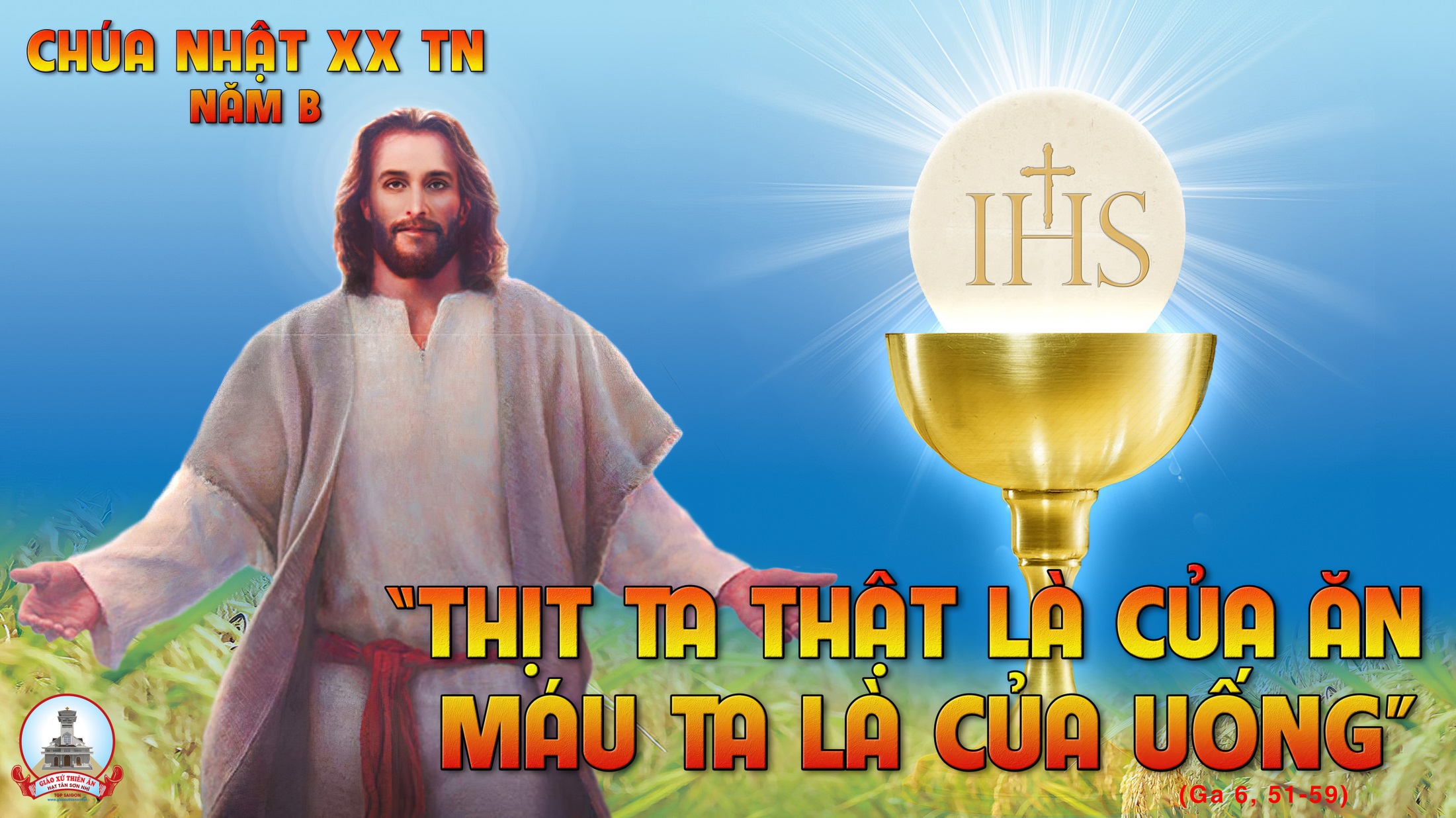 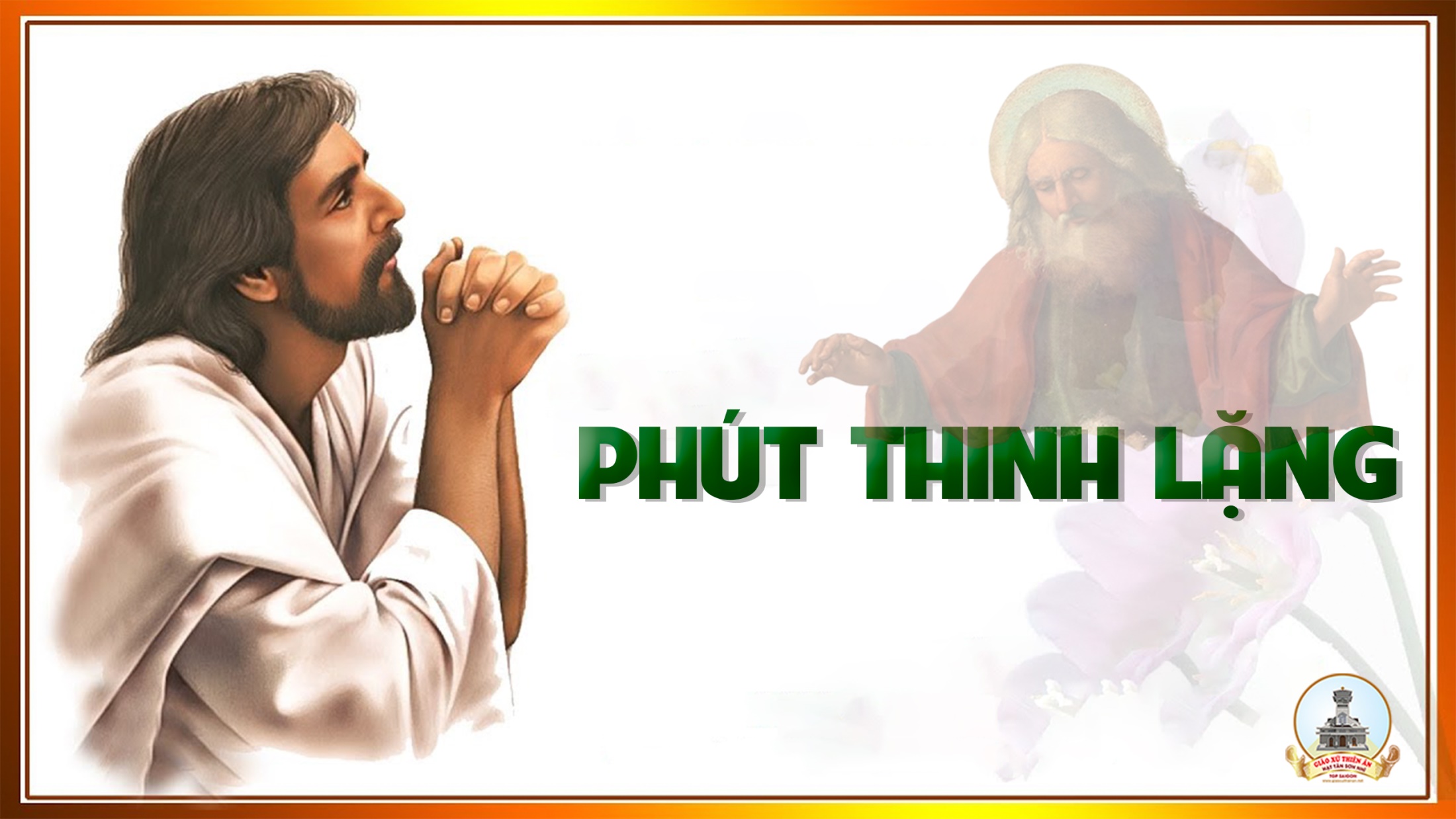 KINH TIN KÍNH
Tôi tin kính một Thiên Chúa là Cha toàn năng, Đấng tạo thành trời đất, muôn vật hữu hình và vô hình.
Tôi tin kính một Chúa Giêsu Kitô, Con Một Thiên Chúa, Sinh bởi Đức Chúa Cha từ trước muôn đời.
Người là Thiên Chúa bởi Thiên Chúa, Ánh Sáng bởi Ánh Sáng, Thiên Chúa thật bởi Thiên Chúa thật,
được sinh ra mà không phải được tạo thành, đồng bản thể với Đức Chúa Cha: nhờ Người mà muôn vật được tạo thành.
Vì loài người chúng ta và để cứu độ chúng ta, Người đã từ trời xuống thế.
Bởi phép Đức Chúa Thánh Thần, Người đã nhập thể trong lòng Trinh Nữ Maria, và đã làm người.
Người chịu đóng đinh vào thập giá vì chúng ta, thời quan Phongxiô Philatô; Người chịu khổ hình và mai táng, ngày thứ ba Người sống lại như lời Thánh Kinh.
Người lên trời, ngự bên hữu Đức Chúa Cha, và Người sẽ lại đến trong vinh quang để phán xét kẻ sống và kẻ chết, Nước Người sẽ không bao giờ cùng.
Tôi tin kính Đức Chúa Thánh Thần là Thiên Chúa và là Đấng ban sự sống, Người bởi Đức Chúa Cha và Đức Chúa Con mà ra,
Người được phụng thờ và tôn vinh cùng với Đức Chúa Cha và Đức Chúa Con: Người đã dùng các tiên tri mà phán dạy.
Tôi tin Hội Thánh duy nhất thánh thiện công giáo và tông truyền.
Tôi tuyên xưng có một Phép Rửa để tha tội. Tôi trông đợi kẻ chết sống lại và sự sống đời sau. Amen.
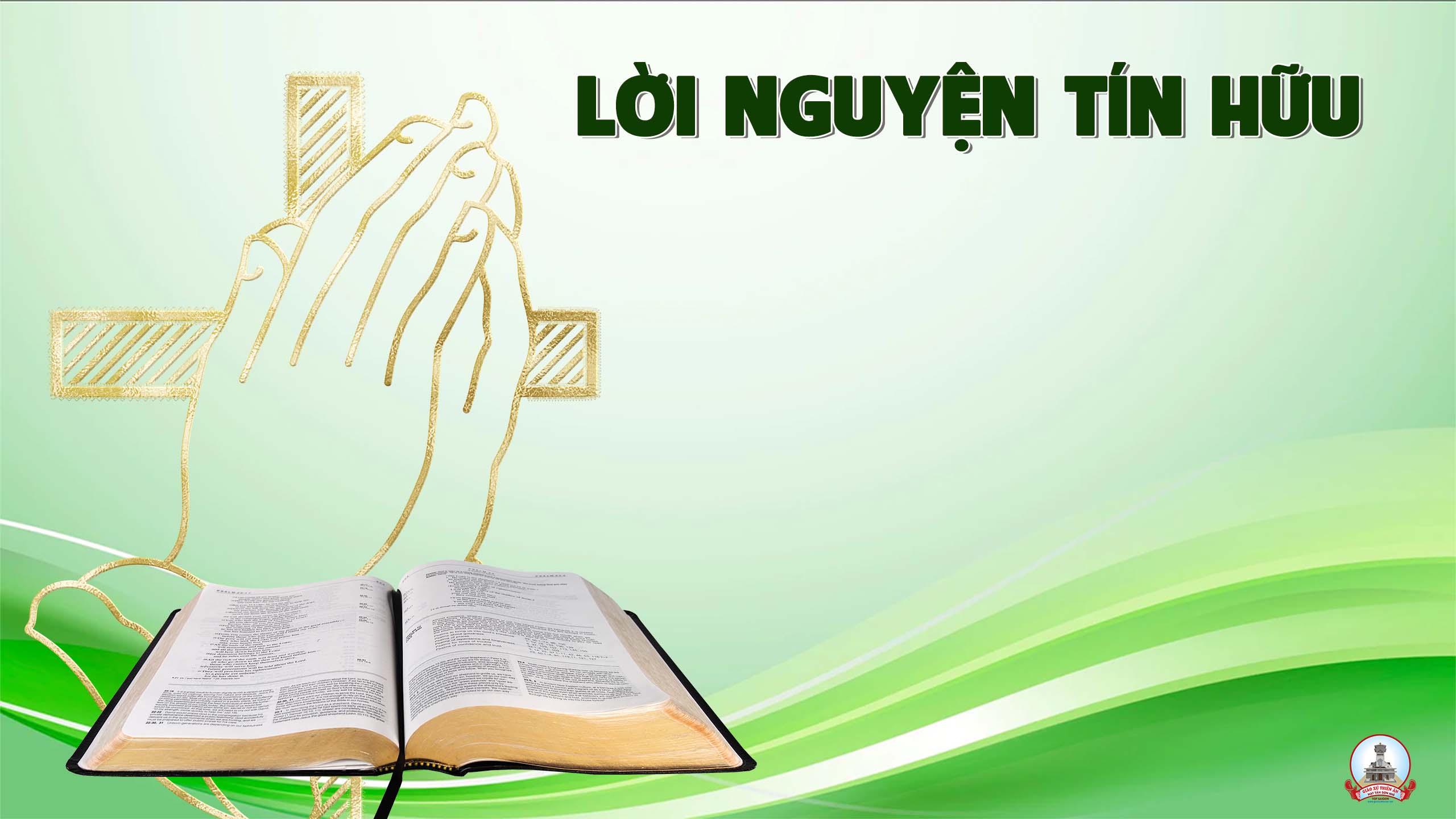 Anh chị em thân mến, muốn được nên một với Đức Ki-tô, người Ki-tô hữu cần chuẩn bị tâm hồn xứng đáng để rước Chúa với lòng tin vững vàng và lòng mến thiết tha. Với ước mong được kết hợp mật thiết với Đức Giê-su Ki-tô, chúng ta cùng dâng lời cầu xin.
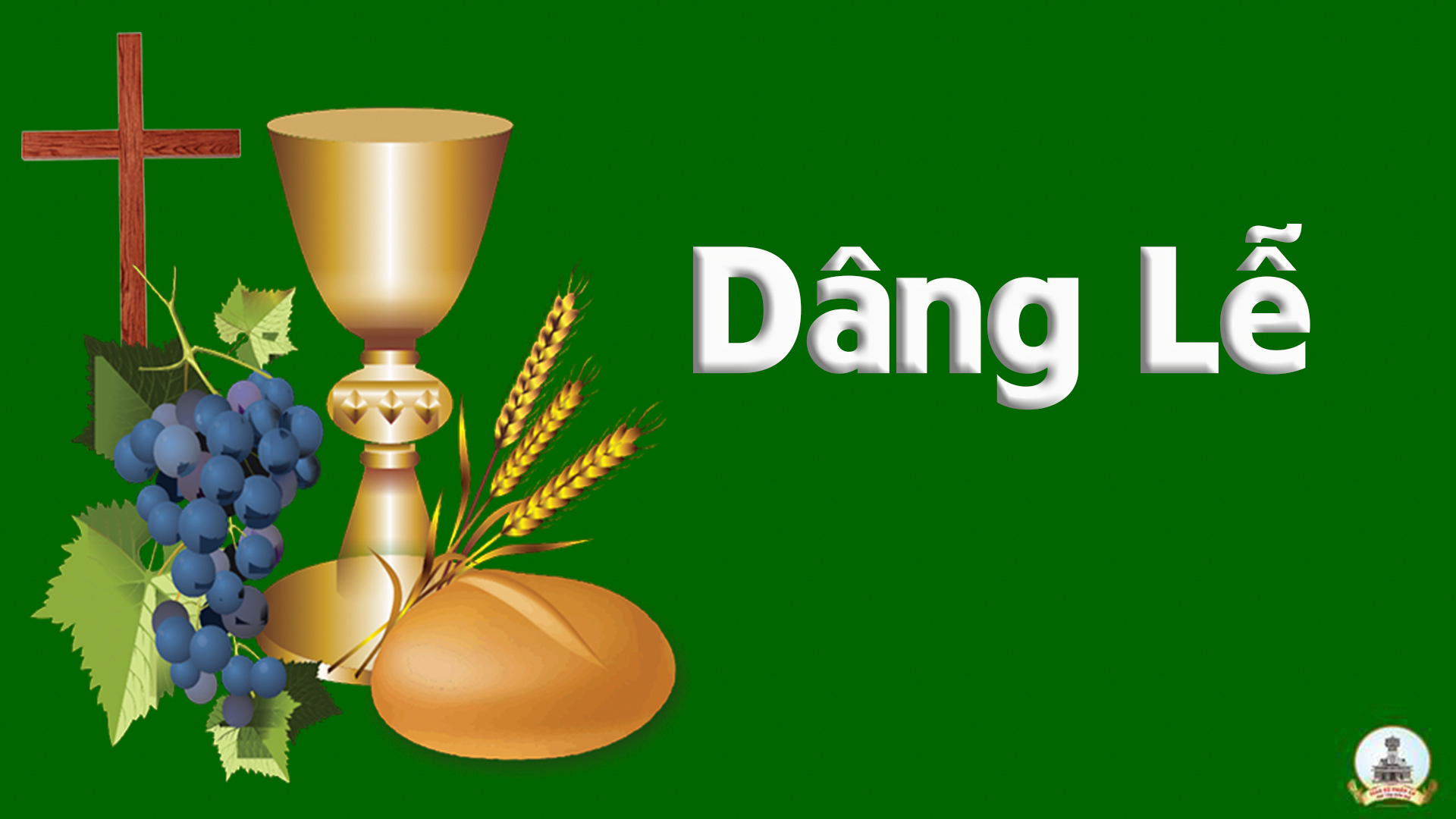 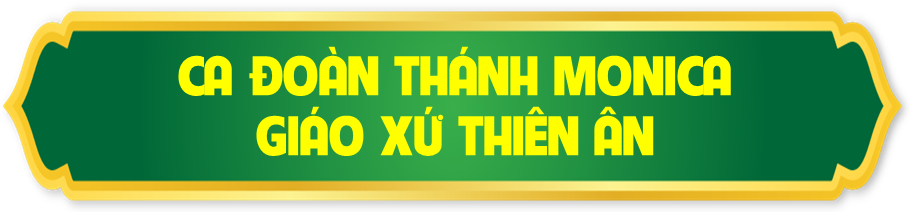 Dâng Lên
Phạm Liên Hùng
Đk: Dâng lên trước thiên tòa này bánh thơm với rượu ngon. Dâng lên trót tâm hồn và trót thân xác của con.
Tk1: Mong lễ vật đoàn con trở nên Máu Thịt Con Chúa. Mong bánh thơm rượu thơm biến nên Thánh Thể nhiệm mầu. Nuôi sống tâm hồn con và nuôi tâm hồn nhân thế. Vinh phúc cho đoàn con cũng như khắp dân tộc con.
Đk: Dâng lên trước thiên tòa này bánh thơm với rượu ngon. Dâng lên trót tâm hồn và trót thân xác của con.
Tk2: Xin tiến dâng tuổi xanh cùng bao khát vọng chan chứa. Dâng Chúa các bạn con cũng như những ai thân thuộc. Xin Chúa thương rộng ban hồng ân chan hòa tâm trí. Săn sóc giữ gìn luôn thoát qua phút giây lầm than.
Đk: Dâng lên trước thiên tòa này bánh thơm với rượu ngon. Dâng lên trót tâm hồn và trót thân xác của con.
Chúa Nhật XX TN Năm A
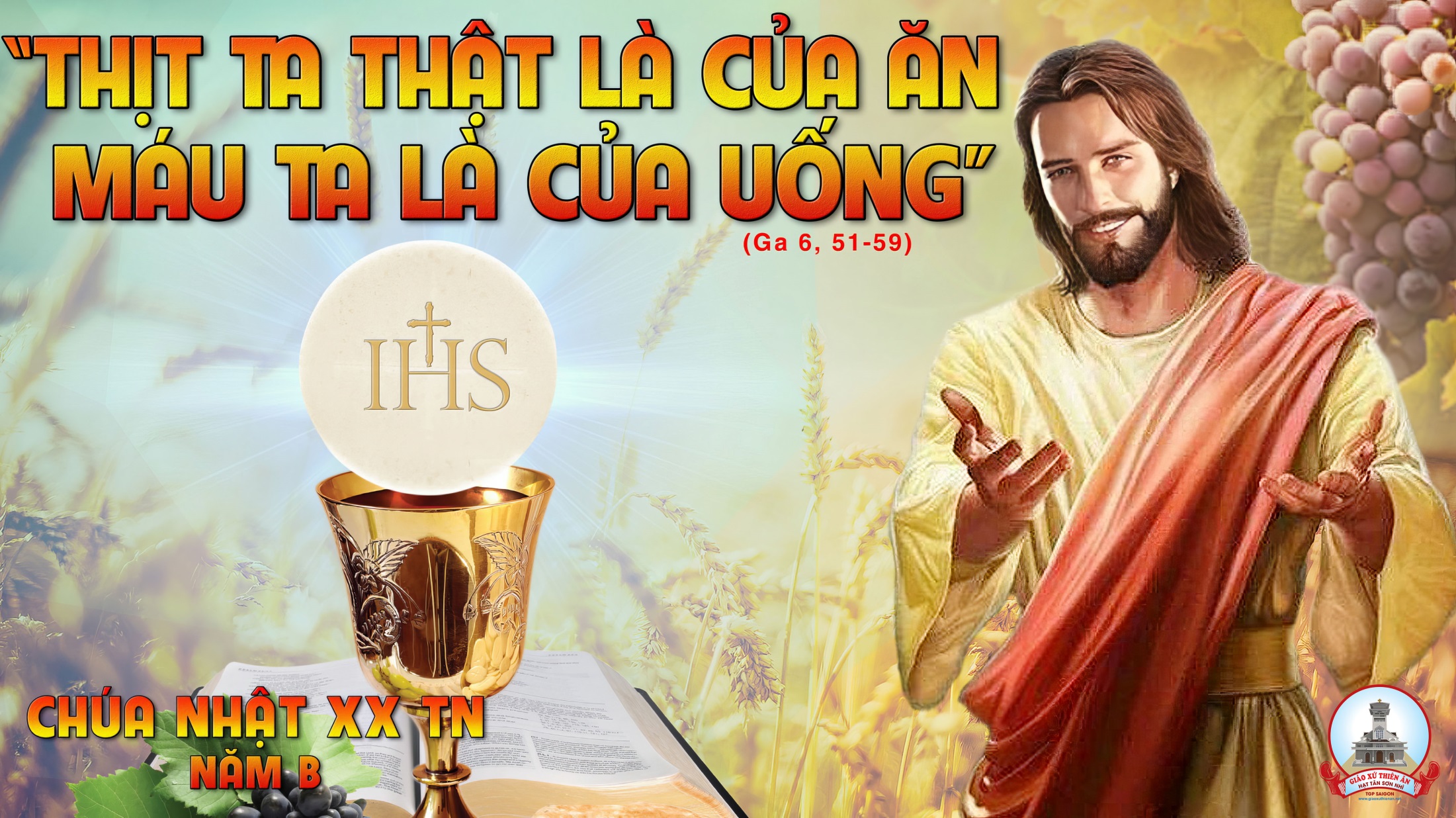 Ca Nguyện Hiệp LễÔI THẦN LINH CHÚALm. Vinh Hạnh
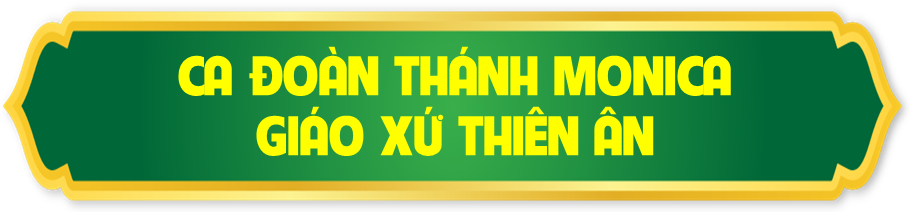 Đk: Ôi Thần Linh Chúa, êm dịu khôn xiết, Chúa muốn thương yêu con cái nơi trần gian, ban bánh thơm ngon, ban bánh Thiên Thần. Người giàu đói nghèo, kẻ đói no giàu.
Tk1: Chúa nuôi đoàn con, này đây bánh miến no lòng. Chúa cho đoàn con luôn luôn hưởng nếm mật ong. Ngợi khen cảm mến Thiên Chúa cứu tinh muôn đời. Tung hô Vua Trời tổ phụ Israen.
Đk: Ôi Thần Linh Chúa, êm dịu khôn xiết, Chúa muốn thương yêu con cái nơi trần gian, ban bánh thơm ngon, ban bánh Thiên Thần. Người giàu đói nghèo, kẻ đói no giàu.
Tk2: Nhớ trong rừng xưa đoàn người Hy-bá trở về. Uống ăn thỏa thuê man-na nuôi sống toàn dân. Giờ đây đoàn con khao khát Thánh Thể Vua Trời. Tung hô muôn đời lòng Chúa khoan nhân.
Đk: Ôi Thần Linh Chúa, êm dịu khôn xiết, Chúa muốn thương yêu con cái nơi trần gian, ban bánh thơm ngon, ban bánh Thiên Thần. Người giàu đói nghèo, kẻ đói no giàu.
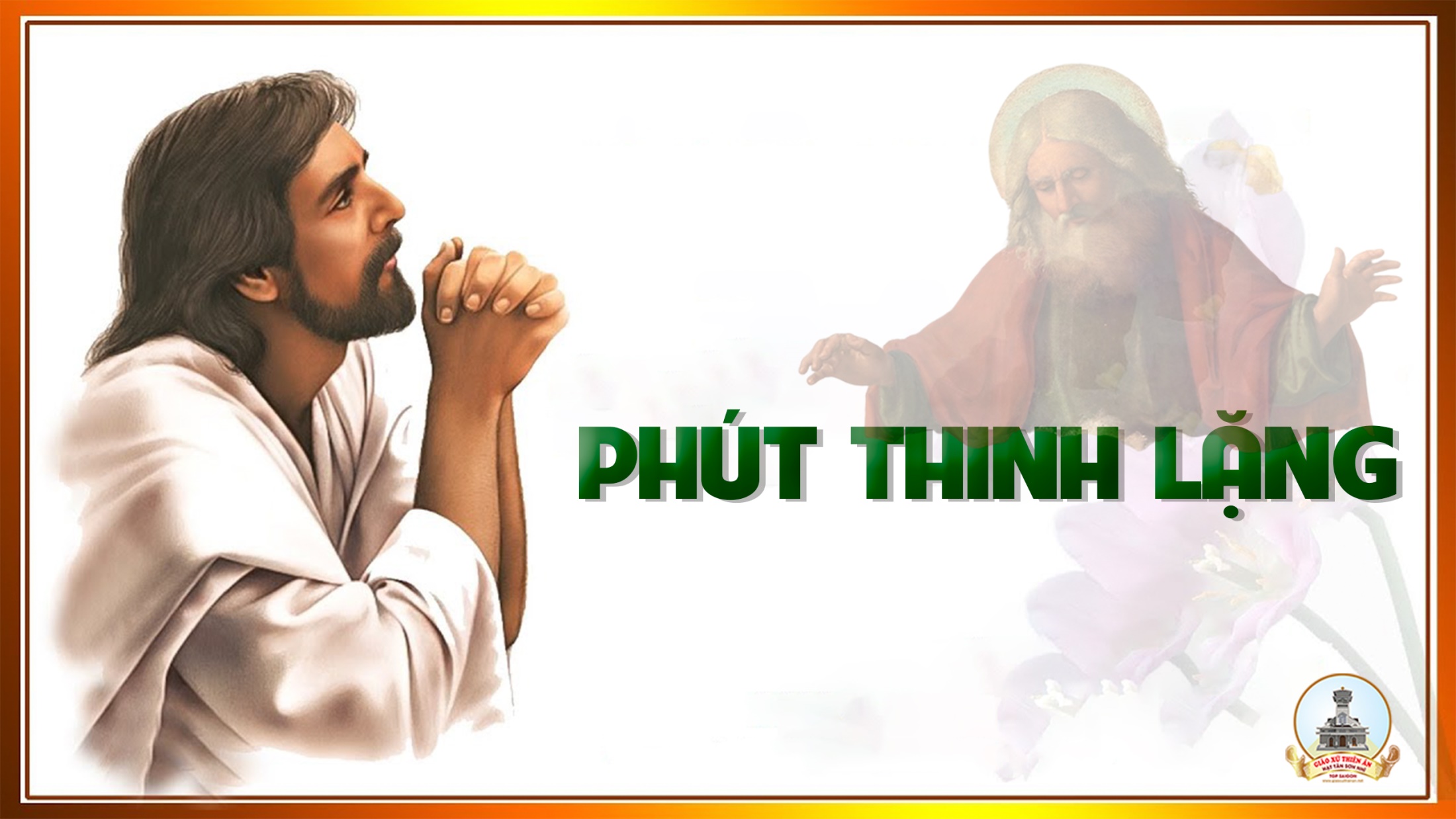 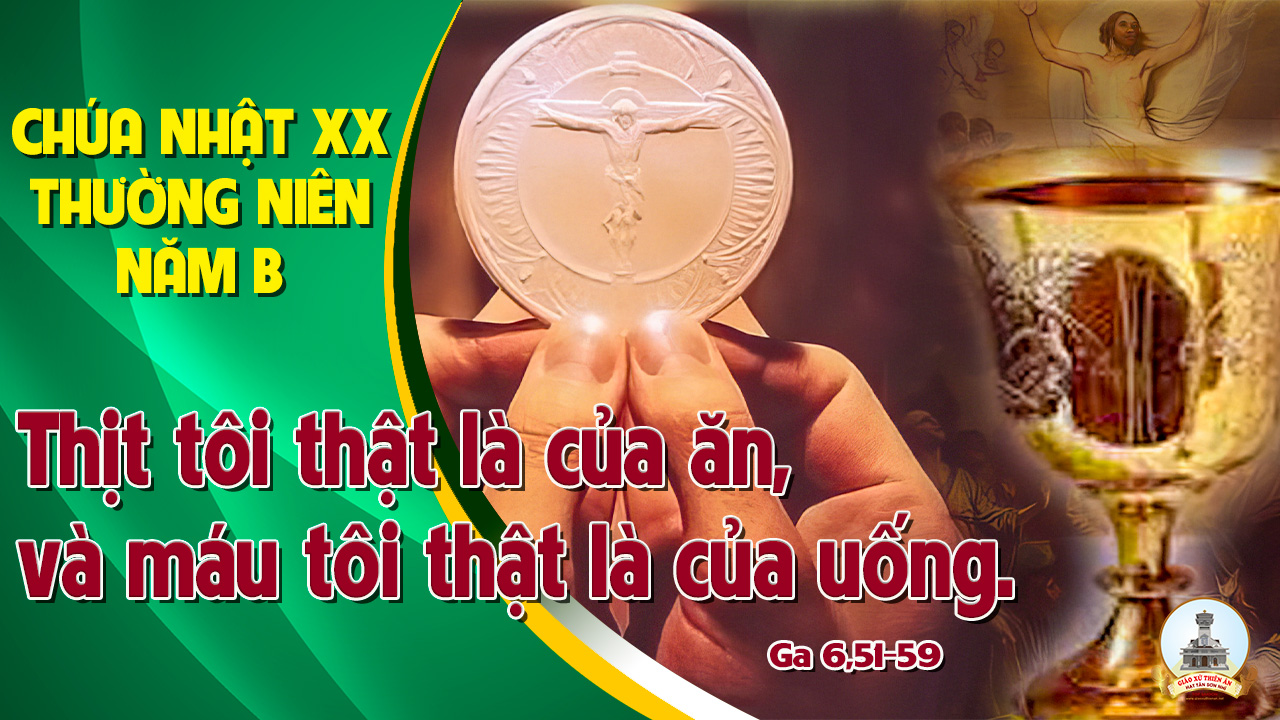 Chúa Nhật XX TN Năm A
Ca Kết LễKINH CHIỀULm. Nguyễn Duy
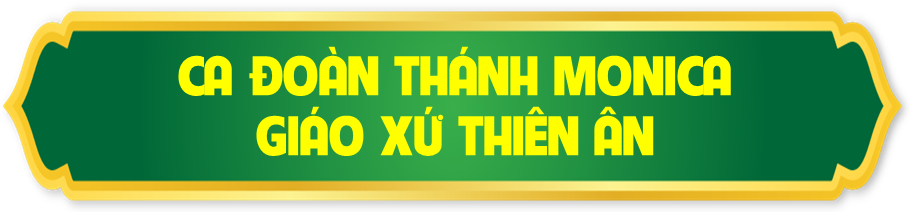 Đk: Khi chiều dần lắng buông con quỳ ở bên ngai Mẹ, nhè nhẹ câu kinh lòng thơ tin kính. Ước nguyện trọn vẹn thắm xinh. Ôi tình Mẹ dấu yêu êm đềm tựa cơn mây chiều, tình Mẹ bao nhiêu lòng con không thiếu, có Mẹ khi bóng chiều rơi.
Tk1:  Con xin dâng lên Mẹ lời kinh với bao tâm tình, nguyện Mẹ thương dẫn dắt đời con những lúc chiều buông khi đời cô đơn.
Đk: Khi chiều dần lắng buông con quỳ ở bên ngai Mẹ, nhè nhẹ câu kinh lòng thơ tin kính. Ước nguyện trọn vẹn thắm xinh. Ôi tình Mẹ dấu yêu êm đềm tựa cơn mây chiều, tình Mẹ bao nhiêu lòng con không thiếu, có Mẹ khi bóng chiều rơi.
Tk2:  Khi sương lan khung trời, và khi bóng đêm xuống rồi. Này hồn con yếu đuối lẻ loi, cứu giúp Mẹ ơi xin đừng bỏ rơi.
Đk: Khi chiều dần lắng buông con quỳ ở bên ngai Mẹ, nhè nhẹ câu kinh lòng thơ tin kính. Ước nguyện trọn vẹn thắm xinh. Ôi tình Mẹ dấu yêu êm đềm tựa cơn mây chiều, tình Mẹ bao nhiêu lòng con không thiếu, có Mẹ khi bóng chiều rơi.
Tk3: Con bơ vơ đêm ngày chiều nay nỗi đau dâng đầy. Cậy nhờ ai dẫn dắt cầm tay, bước tới ngày mai đi về tương lai.
Đk: Khi chiều dần lắng buông con quỳ ở bên ngai Mẹ, nhè nhẹ câu kinh lòng thơ tin kính. Ước nguyện trọn vẹn thắm xinh. Ôi tình Mẹ dấu yêu êm đềm tựa cơn mây chiều, tình Mẹ bao nhiêu lòng con không thiếu, có Mẹ khi bóng chiều rơi.
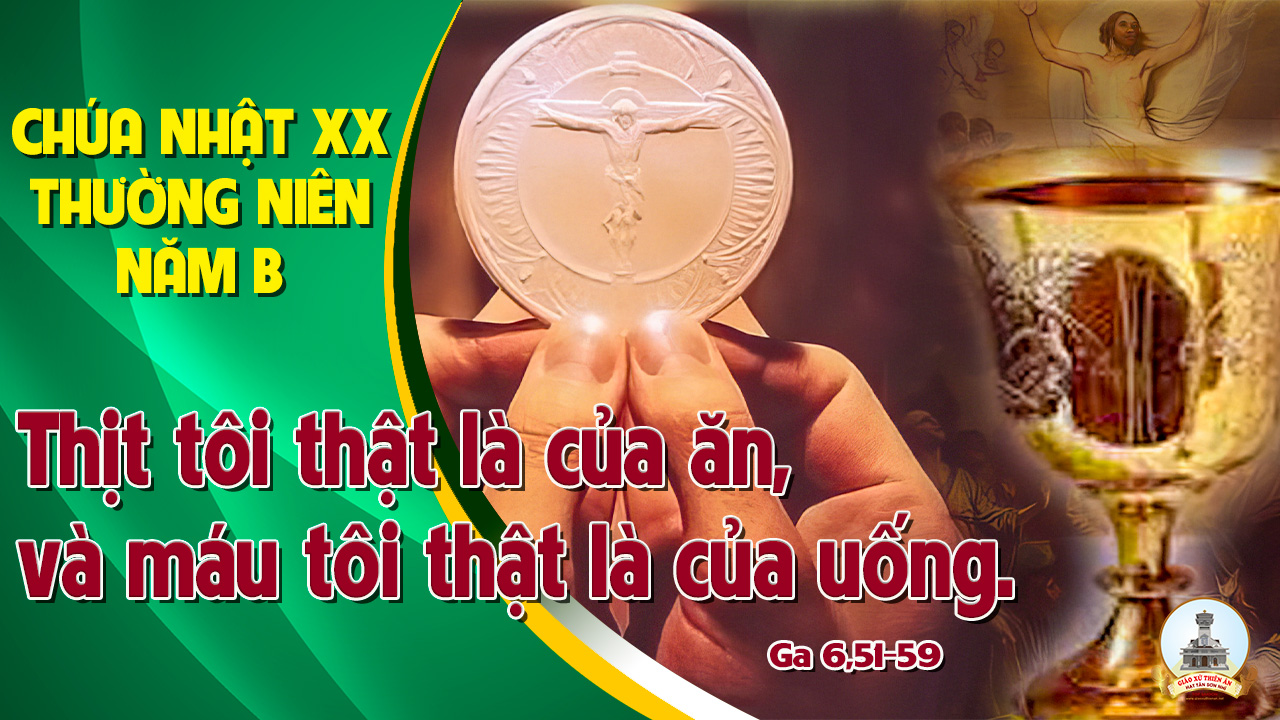 Chúa Nhật XX TN Năm A